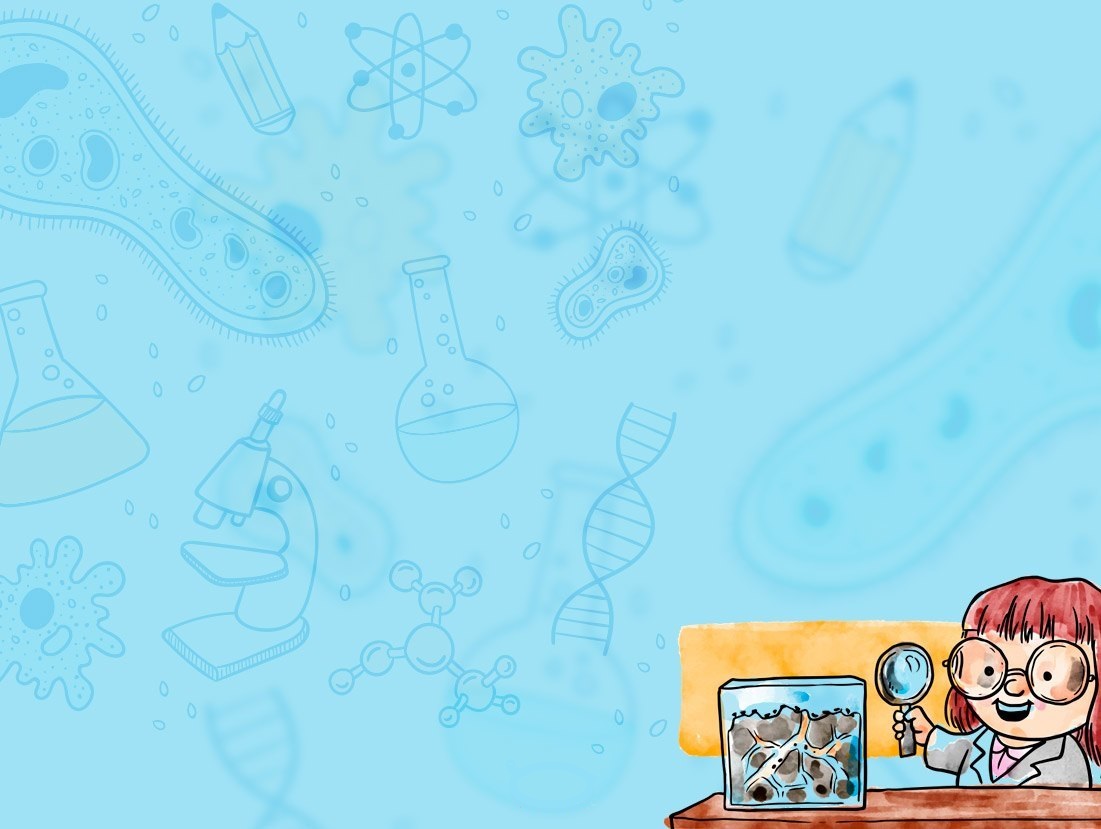 Умение видеть чудо в обычных предметах отличает детей от других людей. Формируется творческое начало в раннем детстве, когда малыш пытливо изучает окружающий мир. Научные эксперименты, в том числе опыты с водой, — легкий способ заинтересовать ребенка естественными науками и отличный вид семейного досуга.

Вода — это идеальное вещество для знакомства с физическими свойствами предметов. 

Сложность проводимых опытов зависит от возраста ребенка и уровня его знаний. Начинать эксперименты с водой для детей лучше с простейших манипуляций, в старшей группе ДОУ или дома.

В группе «НЕПОСЕДЫ» прошло увлекательное экспериментирование 
«ВОДА, КАКАЯ ОНА?»
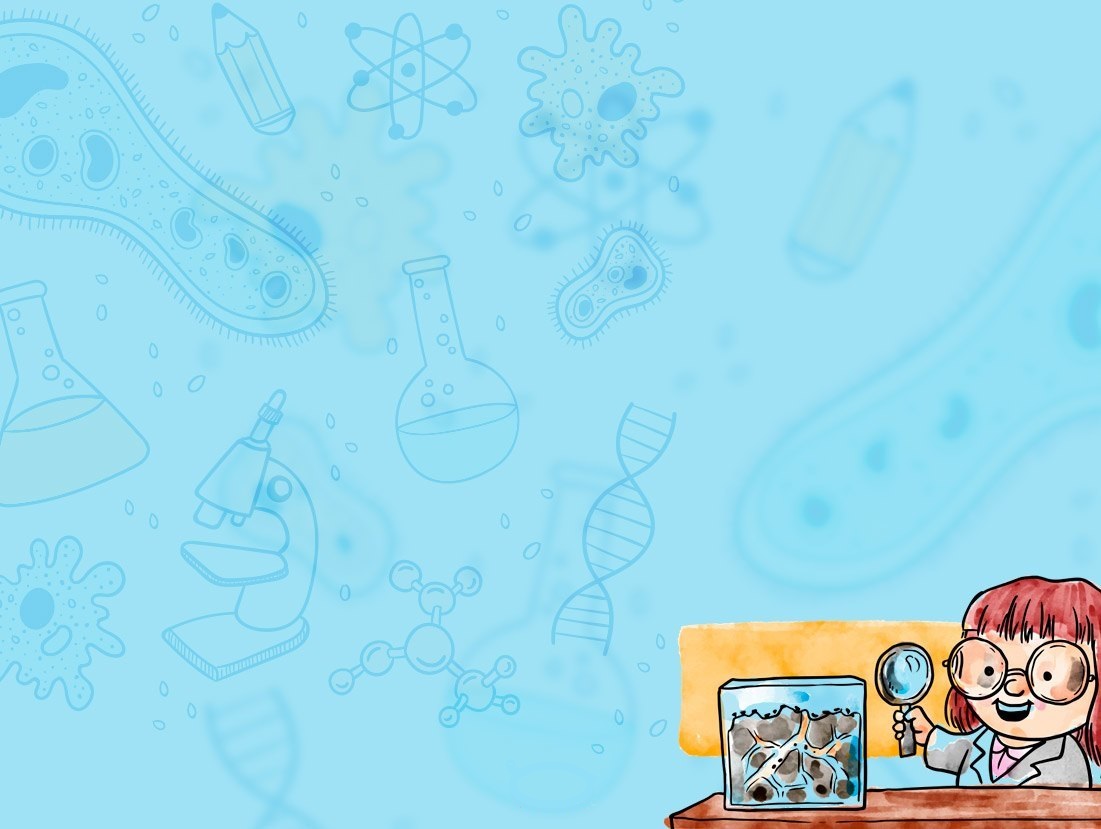 ПОЧЕМУ ВОДА ЛЬЁТСЯ?
КАКУЮ ФОРМУ ИМЕЕТ ВОДА?
Потому что она жидкая. Если бы вода не была жидкой, то не смогла бы течь в реках и ручейках, не текла бы из крана.

Вода всегда принимает форму сосуда, в который ее налили.
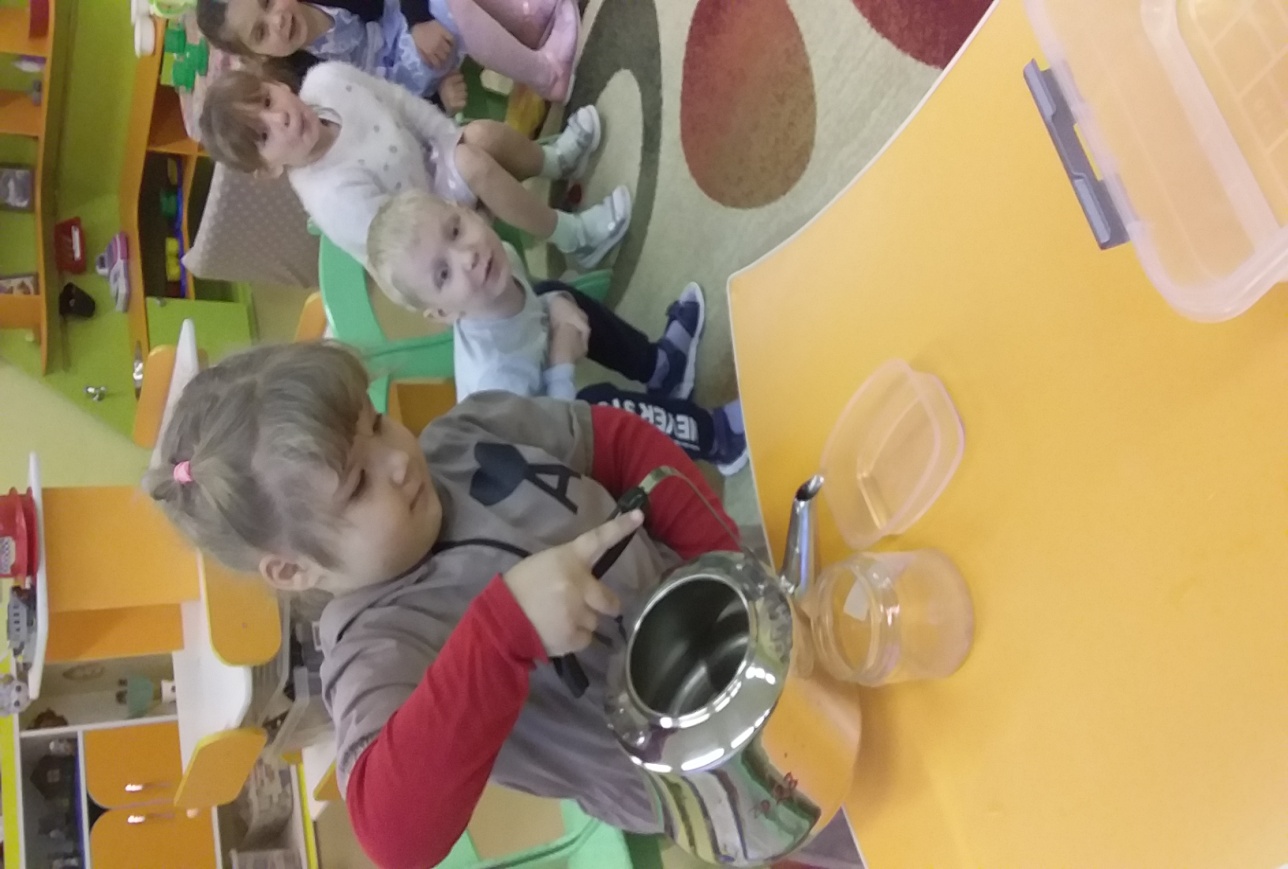 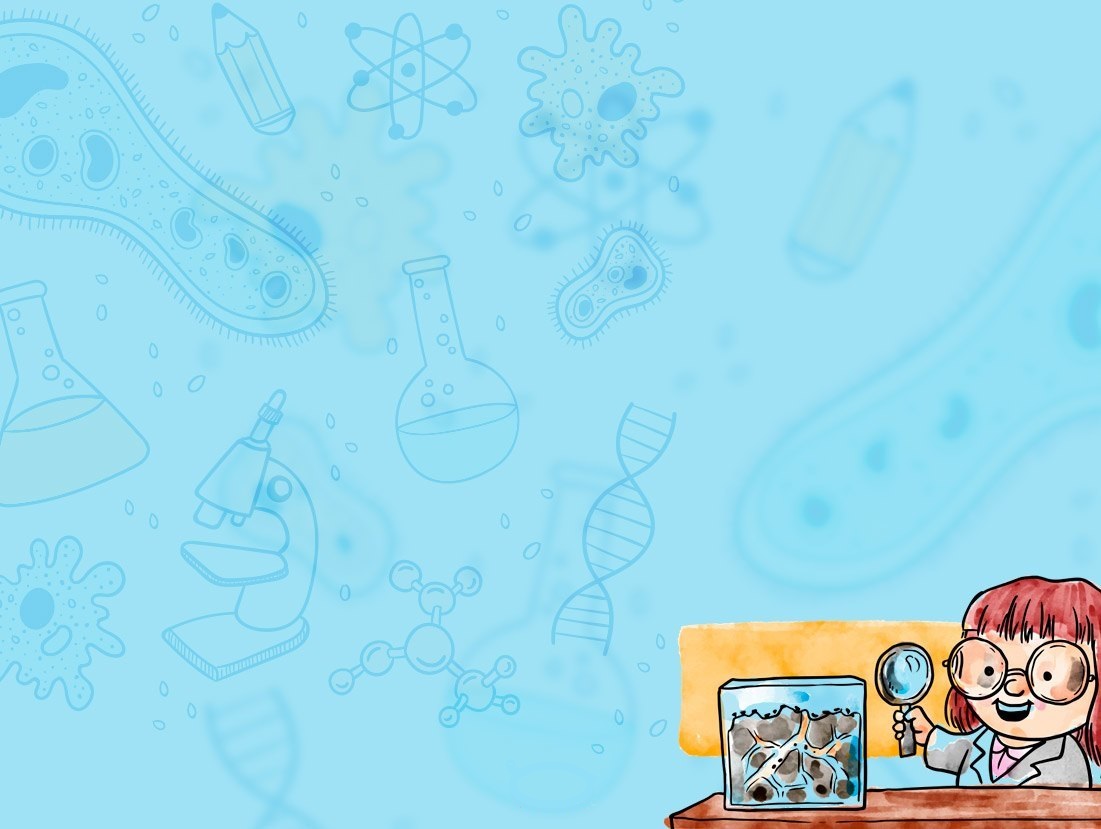 ТОНЕТ?  НЕ ТОНЕТ?
Легкие предметы не могут утонуть в воде. 
Тонут тяжёлые предметы.
Этот эксперимент помог нам понять, что условия плавания тел зависит от его форты и размеров.
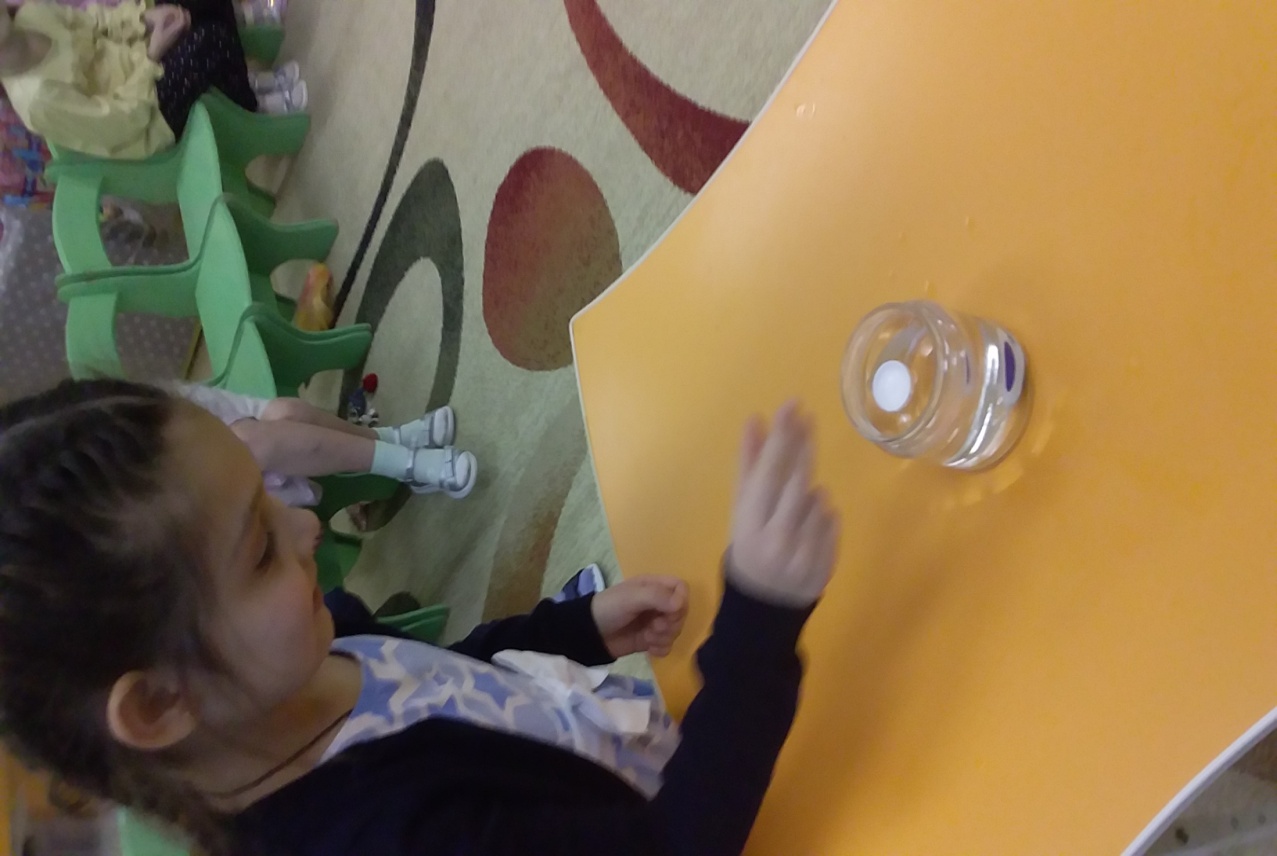 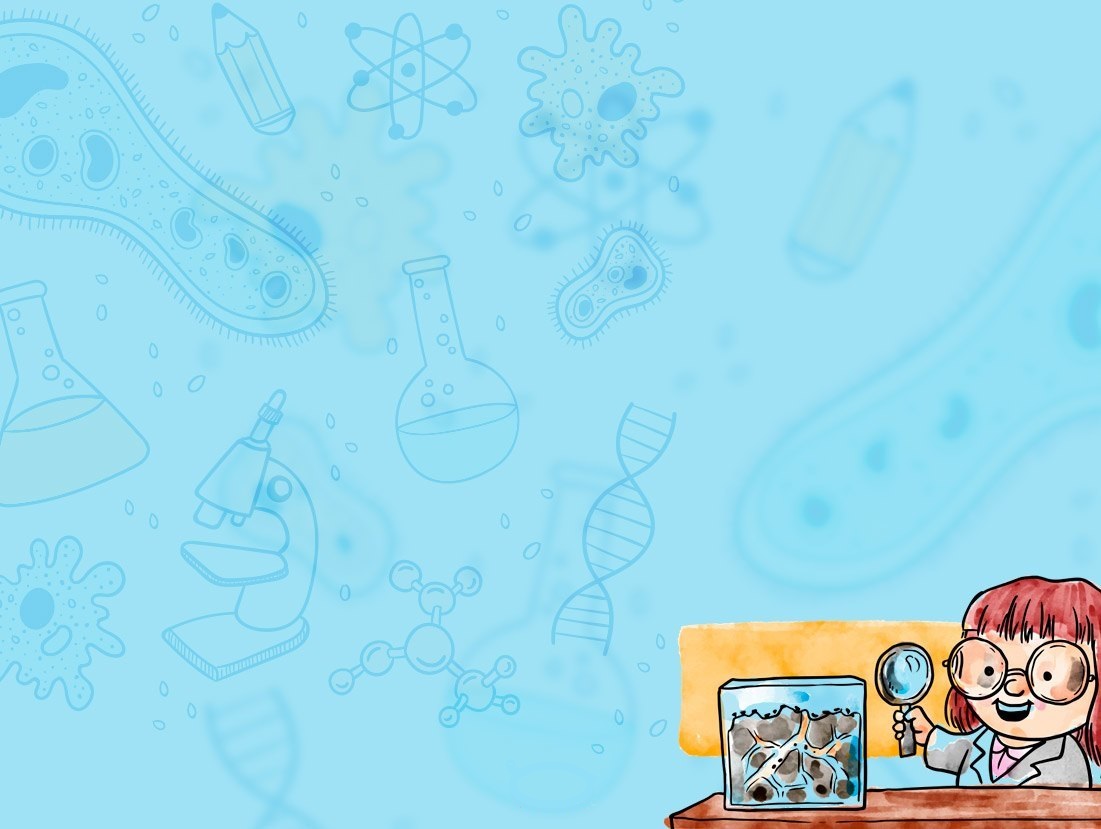 У ЧИСТОЙ ВОДЫ НЕТ ЗАПАХА
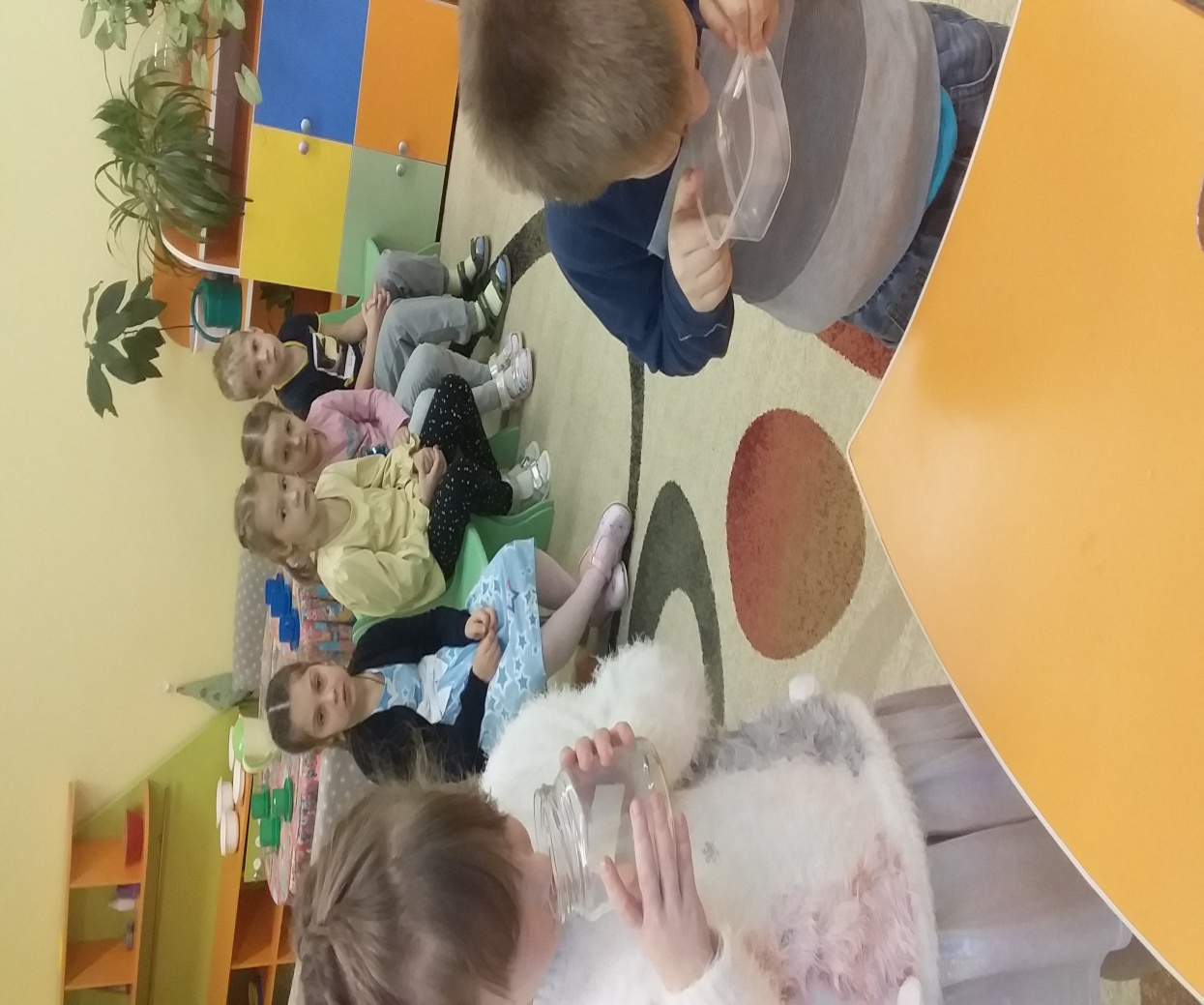 Предложить детям понюхать чистую воду, пока не убедятся, что запаха нет.
Добавить в воду сок лимона, соль для ванны и дать понюхать детям.
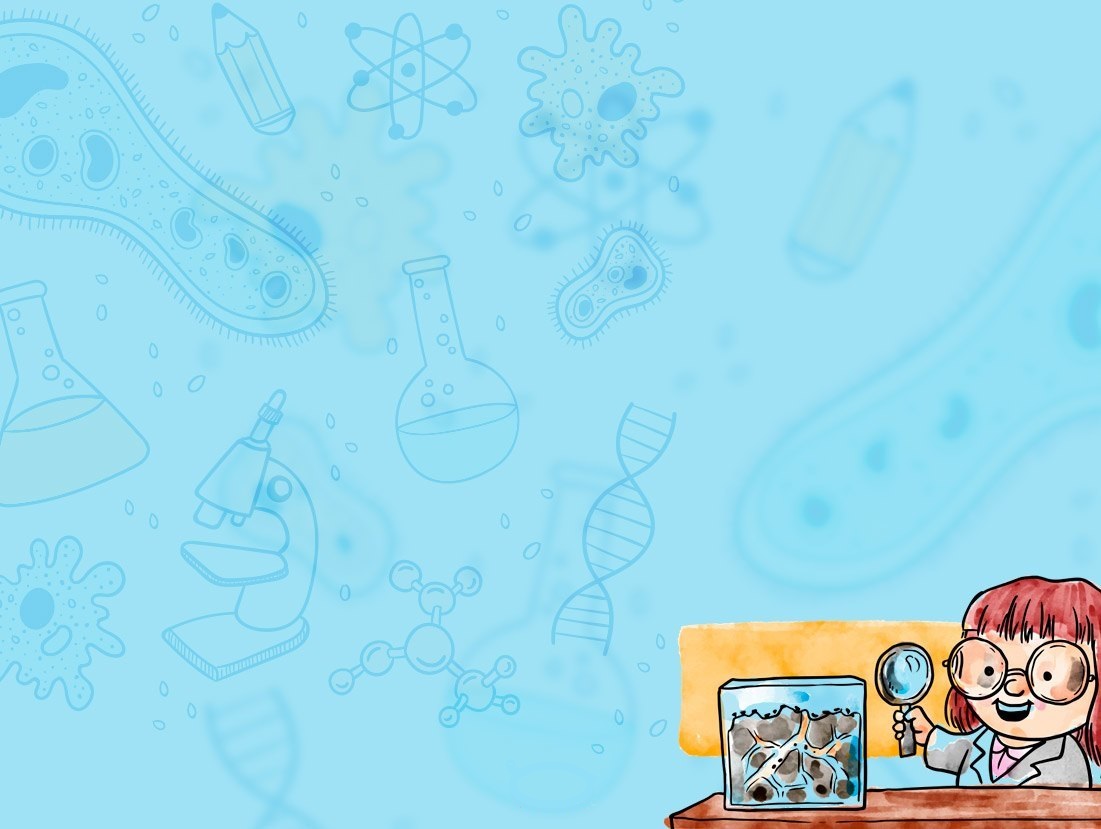 ПЕНА В СТАКАНЕ
Если в стакан с мыльным раствором подуть через трубочку.
 То в результате над поверхностью воды образуется пышная пена, появление которой объясняется наличием особых молекул в составе мыла.
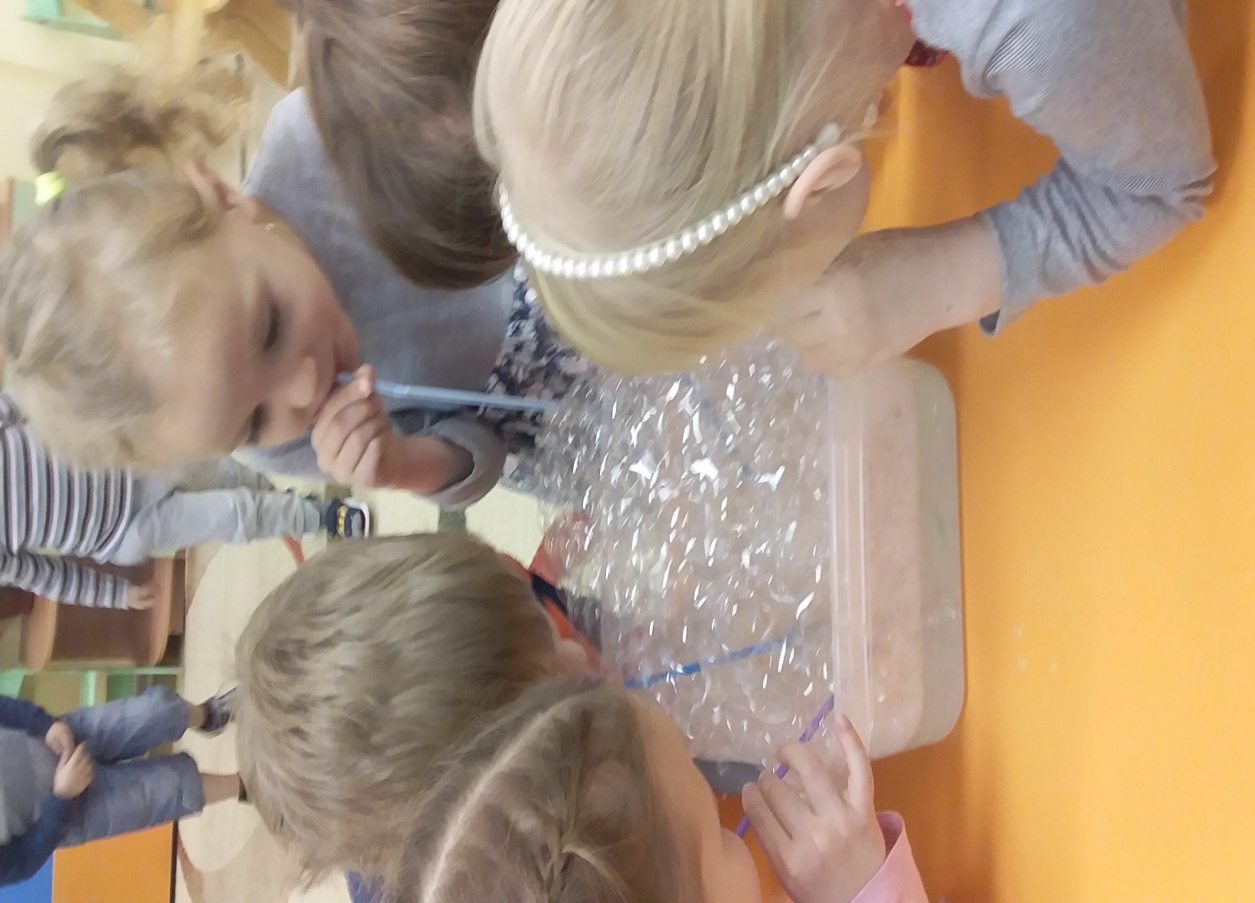 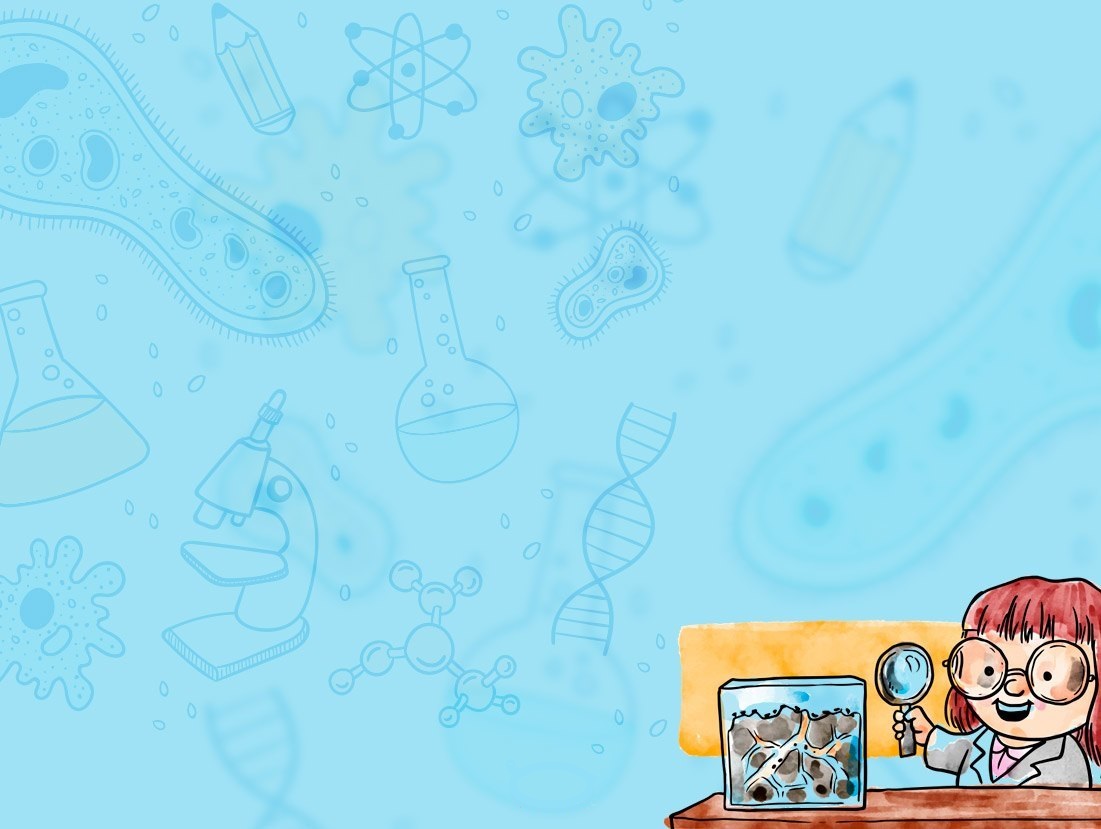 ВОДА МЕНЯЕТ ЦВЕТ
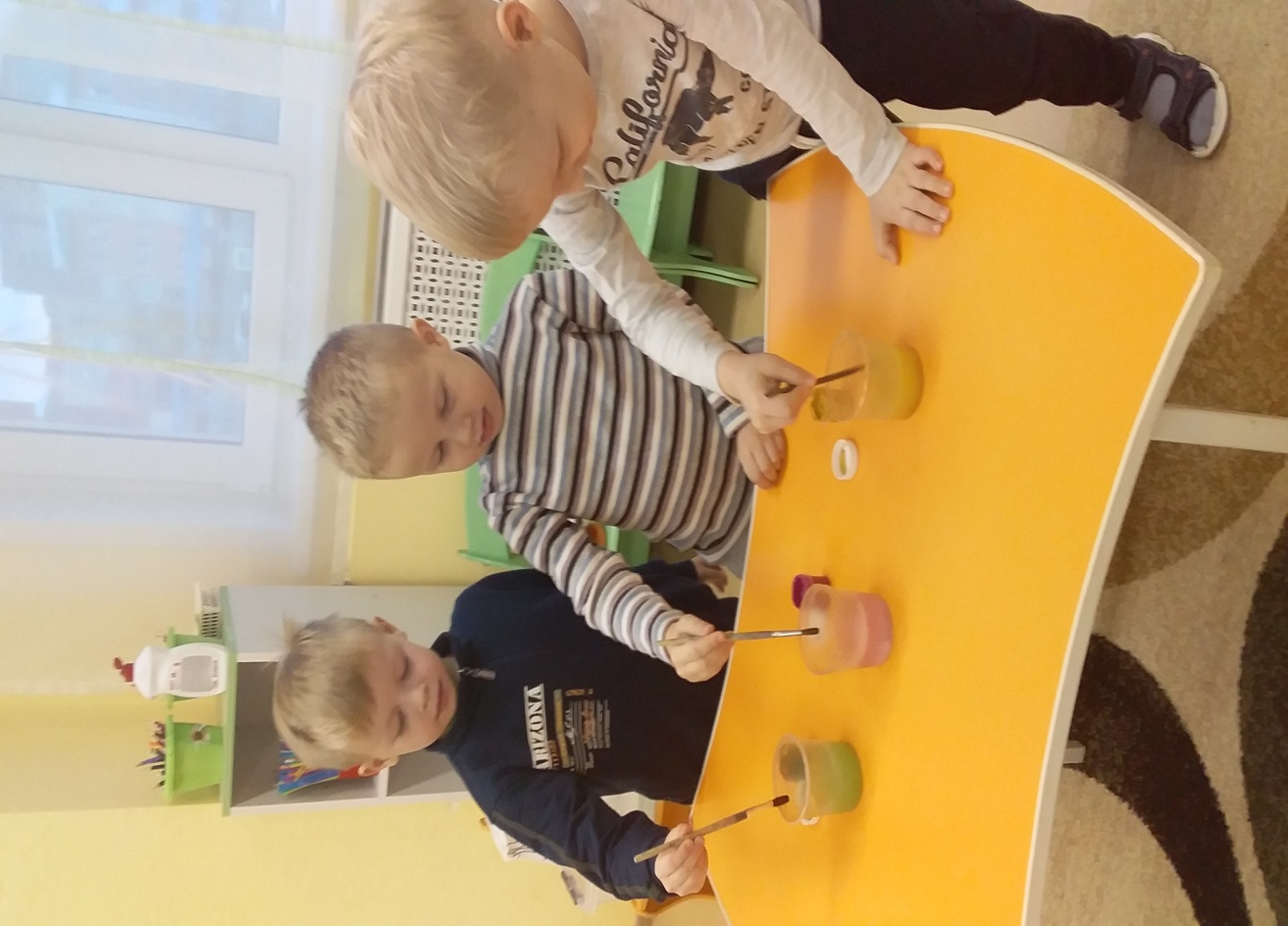 Предложить детям три стакана с чистой водой.
 В разные стаканы опустить кисточку с краской нескольких цветов.
Вода приобрела цвет краски, который был на кисточке.
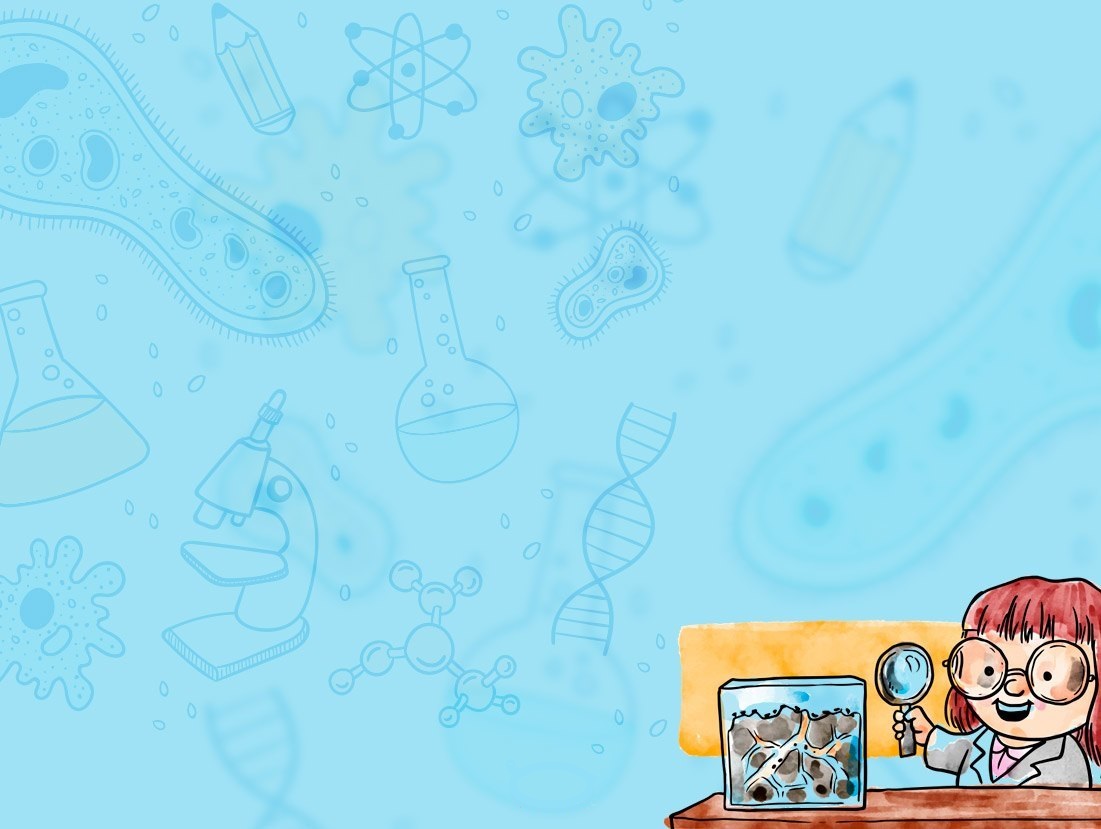